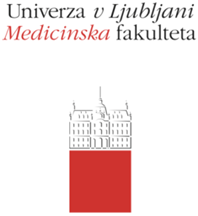 Obvezne individualne vaje v kliničnem okolju  – 1. letnik Medicina in Dentalna medicina


Predstavitev za študente 

.  . 2025
Z znanjem in predanostjo ustvarjamo zdravo prihodnost 
 Scientia et studio ad futurum sanum / Committed to a healthy future
Osnovne informacije
Klinična praksa (KP) je obvezna 
Klinično prakso študent opravi pri in pod nadzorom izbranega mentorja klinične prakse v slovenskem učnem zavodu in/ali zdravstveni ustanovi v času, ko ne potekajo organizirane oblike pouka ali izpiti pri obveznih ali izbirnih predmetih, prvenstveno med junijem in septembrom. 
Klinična praksa traja dva tedna (10 delovnih dni) v skupnem obsegu 60 ur/letnik, oziroma 6 efektivnih ur/dan.
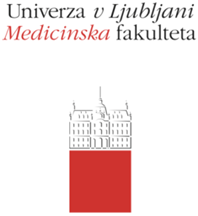 Terminska izvedba
Individualne vaje v kliničnem okolju 1. letnik – študijsko leto 2024/2025 

Termin izvajanja: 26. maj – 12. september 2025
Način izvedbe: 9 dni (6 ur dnevno) pri izbranem učitelju veščin- kliničnem mentorju samo v primarnem nivoju (1 dan prehospitalna klinična praksa) + 1 dan v simulacijskem centru UL MF (urnik bo znan do 15. maja) 
Dobrodošli novi mentorji- prijavnice za spletni stran IVKO
Z znanjem in predanostjo ustvarjamo zdravo prihodnost 
 Scientia et studio ad futurum sanum / Committed to a healthy future
Cilji KP v 1. letniku ŠP Medicina in Dentalna medicina:
vzpostavljati identiteto zdravnika oz. zobozdravnika,
razumeti delovanje večpoklicnih timov,
se učiti veščin sporazumevanja in kliničnih veščin ter
oblikovati humanistične vrednote za delo z bolniki.
Vsebine IVKO 1. letnika
študent spremlja mentorja pri delu in se po svojih zmožnostih vključuje v delo tima
v pogovoru z bolniki pridobiva veščine profesionalne komunikacije, aktivnega poslušanja, ocenjevanja bolnikovih pričakovanj, spoznava etične dileme itd.,
vključen je v delo v službi nujne medicinske pomoči,
spoznava delo ožjih sodelavcev zdravnika oz. zobozdravnika (medicinskih sester, fizioterapevta in drugih zdravstvenih sodelavcev oziroma zobne asistentke in zobnega tehnika v zobozdravstvu).
Koordinatorici klinične prakse za 1. letnik
prof. dr. Marija Petek Šter (M) 

prof. dr. Ksenija Rener Sitar (DM)
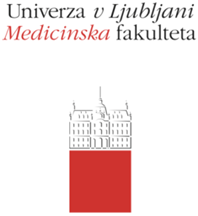 Mentor individualnih vaj v kliničnem okolju (IVKO)– 1.letnik
Medicina

Zdravniki na primarnem nivoju zdravstvenega sistema: 
specialist družinske oz splošne medicine, pediatrija ali  ginekologije
Dentalna medicina

Zobozdravniki ali zdravniki na primarnem nivoju zdravstvenega sistema: zobozdravnik, specialist družinske oz. splošne medicine
Izbira mentorja klinične prakse

v regiji stalnega prebivališča v Sloveniji / izjemoma v drugi regiji
študenti z začasnim prebivališčem lahko kjerkoli v Sloveniji
Z znanjem in predanostjo ustvarjamo zdravo prihodnost 
 Scientia et studio ad futurum sanum / Committed to a healthy future
Izbira mentorja
Iz seznama mentorjev, preko sistema VIS
Možnost vključitve dodatnih mentorjev (predlogi študentov)  - do vključno  15.3.2025
1. krog izbire mentorja --------(regionalne) 
2. krog izbire mentorja ---------(nacionalne)
Prijavnica za mentorje: medicinahttps://www.mf.uni-lj.si/o-studiju/ems-program-medicina/predmetnik/obvezna-klinicna-praksa?q=%2Fo-studiju%2Fems-program-medicina%2Fpredmetnik%2Fobvezna-klinicna-praksa
Izbira mentorja IVKO v VIS-u (prijava poteka na enak način za vse letnike)
1. Vstopite v svoj VIS in izberite Opravljanje IVKO
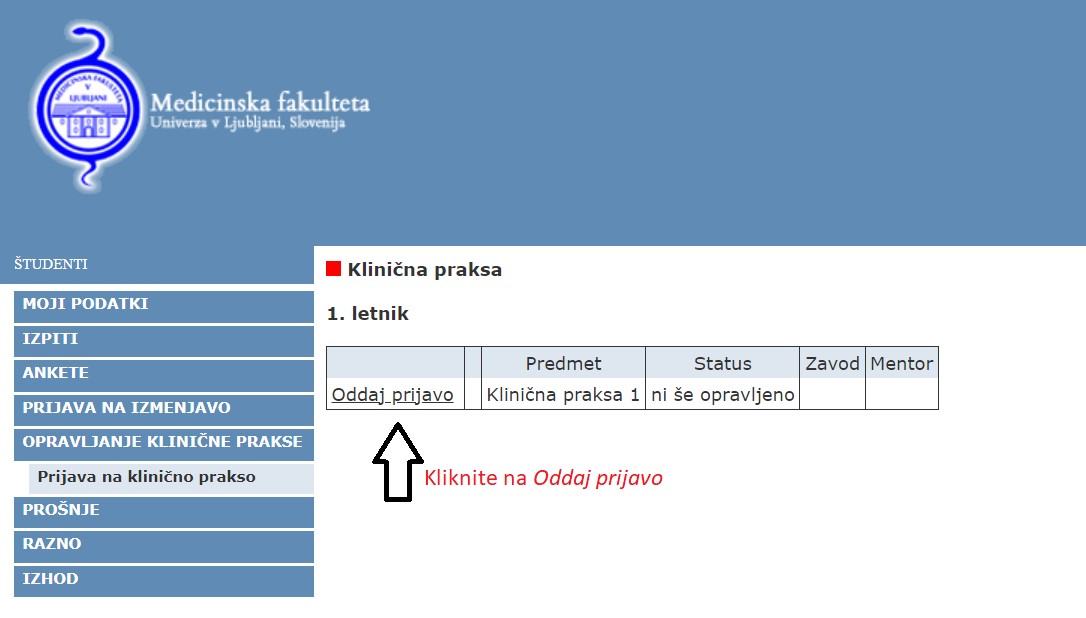 Izbira mentorja IVKO v VIS-u (prijava poteka na enak način za vse letnike)
2. Po kliku gumba Oddaj prijavo v levem meniju, se vam odpre podrobnejši seznam z razpoložljivimi mentorji. Po končani izbiri le-to potrdite z gumbom Oddaj prijavo.
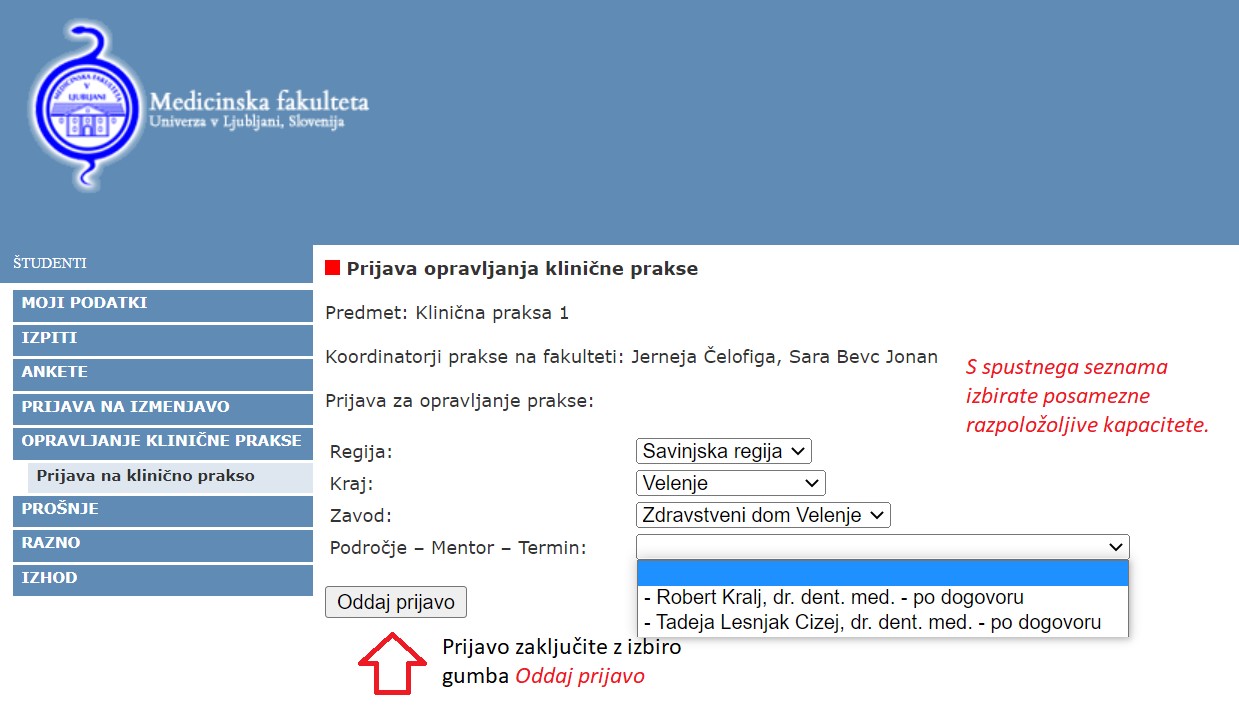 Izbira mentorja IVKO v VIS-u (prijava poteka na enak način za vse letnike)
3. Študent lahko vidi svojo prijavo v sistemu VIS:
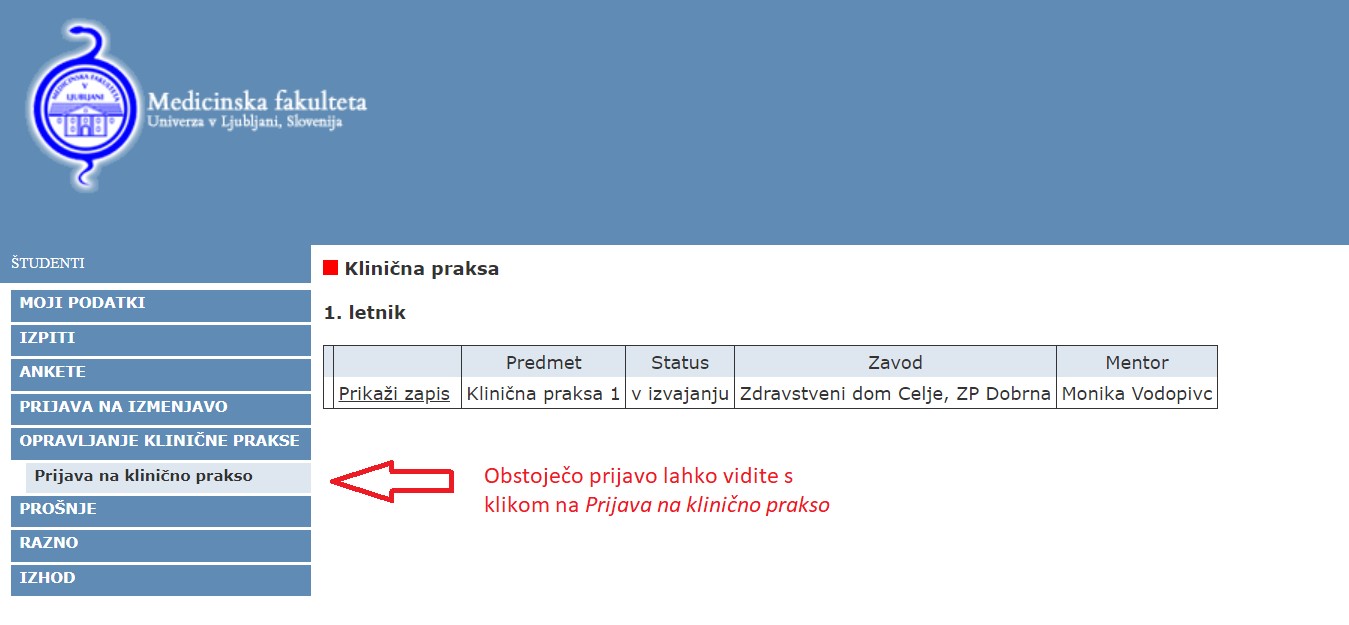 Po izbiri mentorja
Študent in mentor se glede termina in podrobnosti izvedbe KP dogovorita sama
Za opravljanje klinične prakse je potrebna delovna obleka in obutev, primerna okolju, kjer bo delo potekalo 
Študent mora spoštovati še druga navodila, ki veljajo v ustanovi v katero prihaja
Vsebine NMP (simulirano okolje)
Položaj za nezavestnega
Zunanja masaža srca in umetno predihavanje (na modelu)
Reanimacija otroka in odraslega (na modelu)
Oskrba poškodovanca
Oskrba zlomov
Oskrba ran
Vsebine NMP (prehospitalno okolje)
NMP v enotah primarnega zdravstva (npr. dežurna ambulanta v zdravstvenem domu)
NMP z nujnimi reševalnimi vozili (reševalna vozila so opremljena za izvajanje nujne zdravstvene oskrbe že med prevozom v bolnišnico)
Vsebine dela v ambulantah primarnega nivoja – nadgradnja veščin sporazumevanja
vodi pogovor z bolniki, da prepozna, kako bolezen vpliva na bolnikovo življenje
Prepozna, kaj bolnik pričakuje od zdravnikov in zdravstvenih delavcev
Spozna pričakovanja bolnika od svojih domačih
Spozna bolnikove strahove
Vsebine dela v ambulantah primarnega nivoja- vključevanje v delo tima
Se udeleži vizite, zdravniškega sestanka, da prepozna, kako se zdravniki (zobozdravniki) odločajo, kako se sporazumevajo med seboj
Se vključuje v delo negovalnega tima (npr. sodeluje pri pripravi bolnika na pregled, pripravi zdravil, merjenju vitalnih funkcij (RR, TT; KS,…), da spozna delo zdravnikovih sodelavcev in se ga nauči spoštovati
Spozna še druge zdravnikove sodelavce (fizioterapevt, lekarniški farmacevt, sodelavce Centrov za krepitev zdravje…)
Vsebine dela v ambulantah primarnega nivoja-izvedba enostavnih kliničnih veščin
merjenje RR
snemanje EKG
določanje telesne teže in višine
Aplikacija zdravil
Sodelovanje pri prevezah rane
merjenje KS
V zobozdravstvu: priprava delovnega mesta, spremljanje pacienta, pomoč pri izpolnjevanju vprašalnika o zdravju, aspiracija pri štiriročnem delu, …
Vsebine dela v ambulantah primarnega nivoja – spremljanje bolnika/hišni obisk
Spremljanje na diagnostične in terapevtske preiskave (npr. starostnika iz DSO)
Hišni obisk z mentorjem ali patronažno medicinsko sestro
Vsebine dela v ambulantah primarnega nivoja –Pogovor z mentorjem in njegovimi sodelavci
Študentu je mentor (oz. njegovi sodelavci) vedno na voljo za vprašanja in povratno informacijo
Ob koncu mentor s študentom opravi zaključni razgovor, ki ga dokumentira in priloži mentorjevi oceni
DNEVNIK IZVAJANJA IVKO V AMBULANTNEM OKOLJU S POTRDITVIJO MENTORJA (delo v ambulanti in prehospitalni NMP) – oddaja v VIS
Anketa ob zaključku IVKO – oddaja v VIS
Ocenite:
Pridobljena znanja, veščine in stališča ter  kompetence
Kakovost izvedbe IVKO
Mentorja

Predlagajte izboljšave, dopolnitve, spremembe IVKO
Mentorjeva ocean- mentor oddaja v VIS
Pomembni kontakti
Sara Bevc Jonan
E-mail: kpraksa@mf.uni-lj.si
Vse informacije v zvezi s klinično prakso najdete na spletni strani klinične prakse:
https://www.mf.uni-lj.si/o-studiju/ems-program-medicina/predmetnik/obvezna-klinicna-praksa